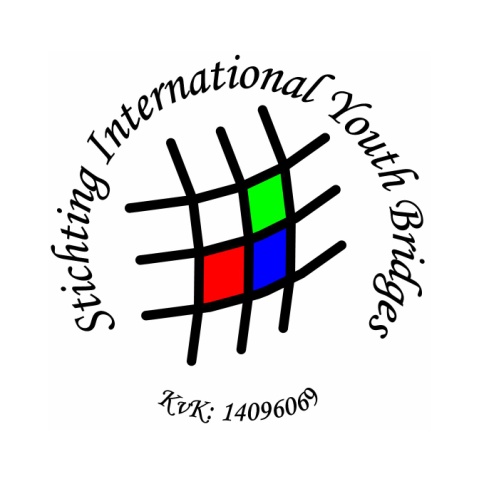 Education system in The Netherlands
An introduction to the education system in The Netherlands

©2019 Stichting International Youth Bridges
Agenda:
Introduction
Primary Education
Secondary Education
Higher Education
Research-oriented higher education
Higher professional education
Some more information
Introduction
The Netherlands
Introduction of Education system
Movie: School system in The Netherlands
The Netherlands
Netherlands is officially part of the Kingdom of the Netherlands, an independent country which also comprises 3 other constituent countries: Aruba, Curaçao and Sint Maarten. 
Aruba, Curaçao and Sint Maarten made up part of the Netherlands Antilles until their dissolution in 2010. The Netherlands has since governed the other Netherlands Antilles islands as (special) municipalities: Bonaire, Sint Eustatius and Saba. 
Form of government 
The Netherlands is a parliamentary democracy with a king as its head of state and a government led by a prime minister. Parliament comprises the Senate, with a total of 75 members, and the House of Representatives with 150 members. 
The Netherlands is divided into 12 provinces. 
The responsibilities of the government and provinces are set out in the constitution.
European Union 
As a Western European nation, the Netherlands has been a member of the EU since 1958.
Education 
The Ministry of Education, Culture and Science (OCW) is responsible for the education system
Introduction:
The Dutch education system is made up of primary education, secondary education and higher education. 
Higher education is based around a binary system, which distinguishes between:
research-oriented higher education (WO)
higher professional education (HBO). 
Some general characteristics are: 
Compulsory education: age 5 to 18 (or having a diploma). In practice most children start at 4.
Language of instruction: Dutch, although English is increasingly common (at all levels). At international schools is still about 50% of lessons in Dutch, unless a few really international schools.
Duration of school year: August to July (varies depending on the region).
Duration of academic year: 1 September to 31 August.
Movie: School system in The Netherlands (2:35 minutes)
Primary Education
Information
Number and types of primary schools
How to choose your secondary education?
Primary education
Dutch children receive primary education (basisonderwijs): 
between the ages of 4 and 12; 
it is compulsory from age 5. 
Primary education lasts 8 years (groups 1-8) and is offered at primary schools and special needs primary schools. 
There are both public and special primary schools; the latter are based around a specific belief and/or didactic principle (e.g. Dalton Plan and Montessori schools). 
A total of 19 primary schools also offer bilingual education (vvto) as a pilot. At these schools children are taught in English for 30% to 50% of the day, from age 4.
Number of primary schools (6.739 in 2018)
Bao = normal primary school
Sbao = Special bao; handicap or need more attention (about 300)
So/vso = Special Education; severe handicap or behavioral problems (about 300)
Types of primary schools: (percentages)Openbaar = normal publicOverig bijzonder = all other special schools (e.g. Dalton Plan and Montessori schools)Protestants christelijk = protestant religionRooms katholiek = Roman catholic religion
How to choose secondary education?
Pupils subsequently transfer to secondary education institutions at various levels, depending on their results. 
Pupils in group 8, the final year of primary education, choose a secondary education pathway. This choice will generally be based on the school type recommendation, usually after a special test (Cito).
Secondary Education
Two schema’s about education system
Information & 2 types
Senior general secondary education (HAVO)
Pre university education (VWO)
Pre-vocational secondary education (VMBO)
Vocational Education and Training (VET)
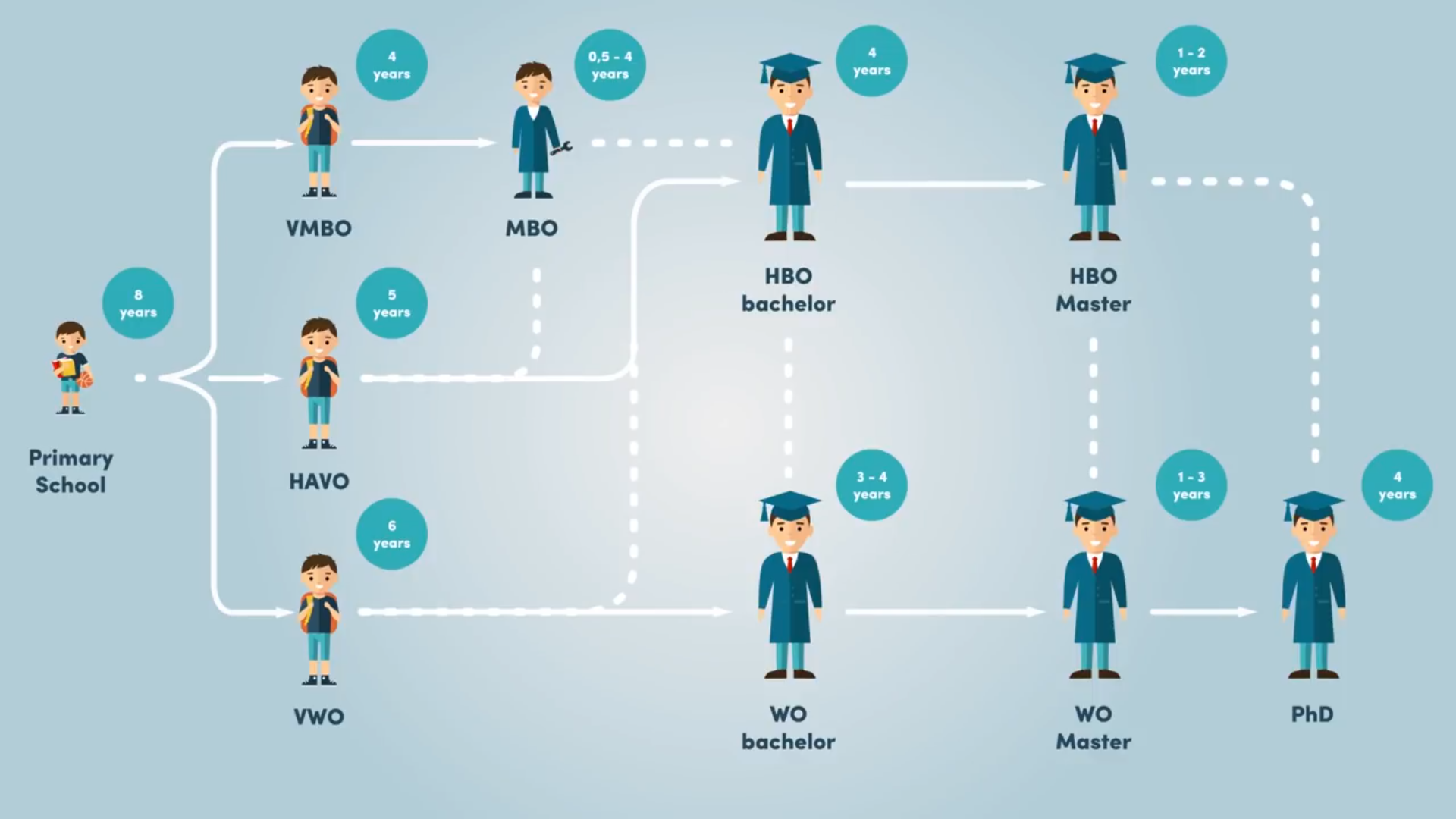 [Speaker Notes: The most important picture from the first movie!]
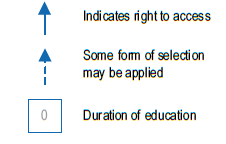 [Speaker Notes: An other representation of the same education system]
Secondary Education
There are 2 basic pathways: 
general secondary education (VMBO-T, and HAVO or VWO); 
pre-vocational secondary education (VMBO-bb/kb/gl). 


Education is compulsory for pupils aged 5 to 16. Young people between the ages of 16–18 are subject to basic qualification requirement, i.e. they must attend school until they have obtained a diploma (basic qualification) or reached the age of 18.
General secondary education (HAVO/VWO)
Pupils can choose between 2 types of education: 
senior general secondary education (HAVO); 
pre university education (VWO). 


VWO and HAVO pupils can opt for a technasium. This is a type of school that emphasizes research & design and focuses on the development of sciences-related skills.
Senior general secondary education (HAVO):
Duration: 5 years (3 initial lower-level years + 2 upper years). 
Content: broad range of subjects during the initial years, followed by a subject cluster (profiel) for more in-depth specialisation. 
Diploma: HAVO diploma, following a national examination in at least 7 subjects.
Pre university education (VWO):
Duration: 6 years (3 initial lower-level years + 3 upper years). 
Content: broad range of subjects during the initial years, followed by a subject cluster (profiel) for more in-depth specialisation. 
Diploma: VWO diploma, following a national examination in at least 8 subjects. 

There are various types of VWO schools: 
gymnasium 
atheneum 
VWO+ 
technasium
Pupils at a gymnasium follow all regular atheneum subjects supplemented with Greek and Latin. 
VWO+ (VWO plus) consists of atheneum subjects supplemented with Latin.
Senior general secondary education (HAVO) & Pre university education (VWO):
The lower-level years offer a broad range of subjects that are basically accessible to all pupils with a HAVO or VWO recommendation. All pupils must also take part in orientation programmes aimed at finding a suitable future study and profession. After 1 or 2 years of transition class, pupils will be issued a recommendation for HAVO or VWO. 
By the end of year 3, pupils must choose 1 of the 4 available subject clusters in preparation for the various higher education tracks: 
culture and society            (Cultuur en Maatschappij)
economics and society     (Economie en Maatschappij)
nature and health              (Natuur en Gezondheid)
nature and technology      (Natuur en Techniek)
The upper years (second phase) offer education within the framework of these clusters. This comprises both a general component that is the same for all pupils, and an elective component.
Pre-vocational secondary education (VMBO)
By the end of year 2, pupils choose 1 of the following 4 learning pathways: 
basic vocational programme             (VMBO-bb/VMBO-basis); 
advanced vocational programme     (VMBO-kb/VMBO-kader); 
combined programme                        (VMBO-gl); 
theoretical programme      (VMBO-tl, more commonly referred to as VMBO-T).
Some rules: what is allowed to study next?
A VMBO-T diploma (theoretical programme) grants admission to HAVO and to the vocational and middle-management programmes at senior secondary vocational education and training (VET) level. 
In some cases pupils who have obtained a diploma from the combined programme (VMBO-gl) can also transfer to HAVO and receive exemptions from the first 2 years. The Ministry of Education, Culture and Science is currently working on legislation that will make it possible to give these pupils (with a VMBO-tl or VMBO-gl diploma) the right to transfer to HAVO. Until then, schools determine their own admission policy. 
The basic vocational and advanced vocational programme do not grant admission to HAVO, they do serve as an effective preparation for VET. Depending on their chosen learning pathway, pupils may enter the MBO system at various levels.
Vocational Education and Training (VET)
Senior secondary vocational education and training, or VET (MBO in Dutch) prepares pupils for the professional practice or further study. This type of education follows on from VMBO; its duration will depend on the chosen qualification. 
MBO students can choose between 2 learning pathways: 
80% follows the school-based pathway (BOL), whereby students spend at least 20% and no more than 60% of their study programme working in the professional practice;
20% follows the work-based pathway (BBL), whereby students spend at least 60% of their study programme working in the professional practice. 
The professional practice makes up a key aspect of both pathways. 
VET education trains 40% of workingforce
66 schools, 492700 students, 54000 employees.
VET is for starters, continuing students and restarters (lifelong learning).
Vocational education and training in the Netherlands (2:30 minutes)
4 different levels in Senior Secondary Vocational Education (MBO):
qualification level 1 lasts1 year and leads to a Certificate Senior Secondary Vocational Education, qualification level 1 (MBO 1); 
20% = qualification level 2 lasts 2 years and leads to Certificate Senior Secondary Vocational Education, qualification level 2 (MBO 2); 
30% = a qualification level 3 lasts 3 years and leads to a Certificate Senior Secondary Vocational Education, qualification level 3 (MBO 3); 
50% = qualification level 4 includes a management training programme with a duration of 3 or 4 years. Certificate Senior Secondary Vocational Education, qualification level 4 (MBO 4). This certificate grants access to higher professional education; qualification level 4 includes a specialist programme with a duration of 1 year, and is open to students who have completed a vocational or management programme. The diploma grants access to higher professional education.
4 different levels in Senior Secondary Vocational Education (MBO):
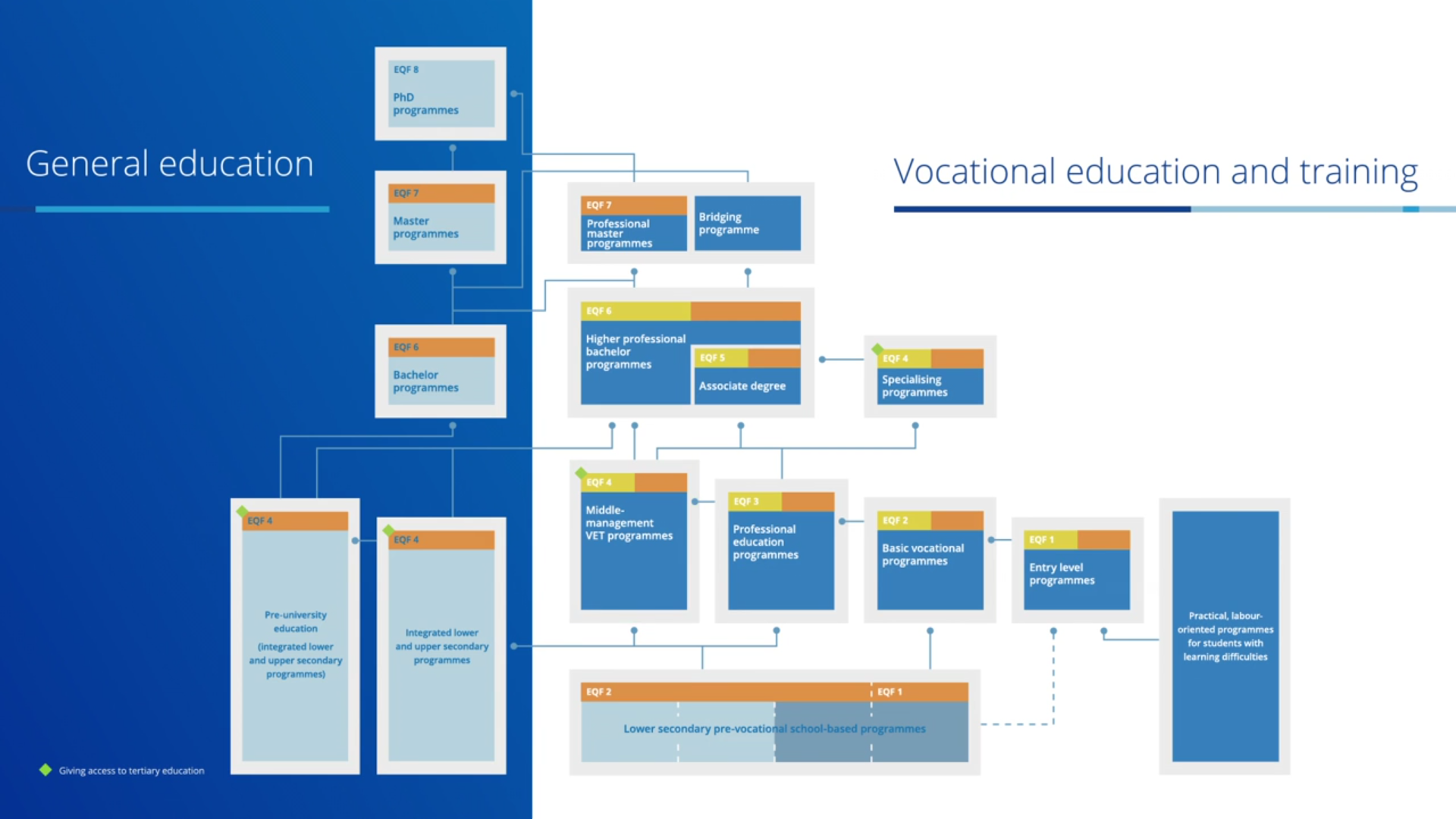 Admission to higher education (1/3)
Students require one of the following secondary education diplomas in order to be admitted to higher education: 
MBO diploma (qualification level 4) 
HAVO diploma 
VWO diploma 
Requirements will vary depending on the relevant type of higher education. 

Research-oriented higher education 
Admission to research-oriented higher education (WO) will require a VWO diploma or HBO first-year certificate (propedeuse). In some cases, additional requirements – e.g. a specific profile – may apply.
Admission to higher education (2/3)
Higher professional education 
Admission to higher professional education (HBO) will require a HAVO or VWO diploma. Some HBO programmes also apply additional profile requirements. Students with a VWO diploma may be granted an exemption from the first year of study (see: Section 7.9a WHW). However, study programmes may also apply additional requirements. 
Admission to HBO is also possible on the basis of an MBO diploma (qualification level 4) or a management training or specialist programme. Here too, HBO programmes may apply additional requirements. Associate degree programmes apply the same admission requirements as equivalent HBO programmes.
Admission to higher education (3/3)
Special requirements 
Some study programmes, such as art programmes, also require specific skills determined by the institution itself. 
In addition, some study programmes apply an enrolment quota: the number of first-year students to be admitted is subject to a maximum limit. This is mostly seen at popular study programmes with a limited number of places, such as medicine, veterinary medicine, dentistry, journalism and physiotherapy. 
Institutions may select students for these programmes on the basis of their average final examination marks, motivation, personality and previous school performance.
Higher Education
Types of universities of applied sciences and research universities
Some numbers
Binding recommendations (BSA)
Higher education
Dutch higher education is based around a binary system that distinguishes between research-oriented higher education (wetenschappelijk onderwijs) and higher professional education (hoger beroepsonderwijs). This distinction remained in place after the introduction of the bachelor's-master's degree structure in 2002.
Research universities mainly provide academic or research-oriented higher education, while universities of applied sciences mainly offer higher professional education. These 2 types of education each have their own admission requirements, duration and official titles.
Types of universities of applied sciences and research universities in the Netherlands:
There are 3 types of universities of applied sciences and research universities in the Netherlands: 

Government-funded institutions (13 research universities, the Open University and 36 universities of applied sciences) are financed by the Ministry of Education, Culture and Science, and are entitled to issue legally recognised degrees. These institutions offer study programmes for the statutory tuition fee. 
Approved institutions, such as Nyenrode Business Universiteit, do not receive funding from the Dutch government but may also issue legally recognised bachelor's and master's degrees. These institutions are not bound by statutory tuition fees, and are free to determine their own tuition fees. 
Private institutions, such as international universities, are not bound by Dutch government regulations. However, these institutions may apply for accreditation by the Accreditation Organisation of the Netherlands and Flanders (NVAO), subject to specific conditions.
Universities
Research-oriented higher education is provided at 14 Dutch research universities in the Netherlands, including the Open University, although these institutions also collaborate with universities of applied sciences. 
Most research universities offer study programmes in various areas of specialisation, such as economics, law, medicine, language & culture, and natural sciences and management. One research university specialises in agriculture and the environment, while 3 universities offer largely technological programmes. University colleges also provide research-oriented higher education and are generally part of a research university. These colleges offer English-language education and are mainly focused on undergraduate liberal arts programmes.
Universities of applied sciences
Higher professional education (HBO) is mainly provided by universities of applied sciences. HBO consists of 7 sectors: 
economics 
healthcare 
agriculture 
education 
social and community work 
art 
technology 

Students can enrol in various study programmes in each of these sectors at universities of applied sciences throughout the Netherlands. Some universities of applied sciences specialise in a particular domain, such as arts, agriculture or teacher training.
Institutes for International Education:
Finally, the Netherlands has various Institutes for International Education (IE institutes) with a relatively small student population.
Most of these IE institutes are part of a Dutch university. 
They offer a broad range of study programmes in specific fields of study, and generally lead to a master's degree or PhD.
Binding recommendations (BSA)
Students will receive a binding recommendation on continuation of studies (bindend studieadvies, BSA) at the end of their first year of study. 
This means that students will have to gain a certain minimum of ECTS during their first year in order to be allowed to proceed to the second year. 
Most HBO and academic programmes apply a minimum of 30 or 45 ECTS. A small number of programmes apply a minimum of 60 ECTS. 
If a student fails to meet this standard, in most cases his or her enrolment will be automatically terminated. These students are then generally barred from enrolling in the same study programme for several years. 
Students are issued a first-year certificate when they have obtained 60 ECTS. Students enrolled in a programme where the binding recommendation is set at 45 ECTS per year do not necessarily have to obtain this certificate within the first year.
Research-oriented higher education (WO)
Bachelor
Master
PhD
Research-oriented higher education (WO)
Research-oriented higher education offers education programmes with the following key aim: ‘independent scientific research or the professional application of scientific knowledge’ (see Section 1.1.c of the Higher Education and Research Act). 
Academic study programmes are divided into 3 consecutive stages: 
a 3-year bachelor’s degree programme; 
a 1, 2 or 3-year master’s degree programme, depending on the specialisation; 
doctoral research (PHD), generally lasting a total of 4 years.
Bachelor:
This is the first stage of research-oriented higher education. 
A VWO diploma or HBO first-year certificate (propedeuse). 
Duration: 3 years (180 ECTS). 
Content: generally a first-year phase leading to a first-year certificate; mainly (theoretical) education in 1 area of specialisation or a major/minor structure; often followed by a short thesis in the 3rd year. 
Diploma: one of the following bachelor's degrees: Bachelor of Arts (BA), Bachelor of Science (BSc), Bachelor of Laws (LLB). 
Students who have completed a bachelor's degree programme may enrol in a master's degree programme. However, they will not be automatically admitted to any specific master's programme. Admission may be subject to selection criteria. As a result, it is important for students to make a conscious decision when choosing a master's programme.
Master:
The first stage of research-oriented higher education. 
Admission: a bachelor's degree – with additional requirements in some cases – has been compulsory since 2010/2011. 
Duration: 1 year (60 ECTS; most specialisations), 2 years (120 ECTS; technical and natural sciences specialisations), 3 years (180 ECTS; medicine, veterinary medicine, pharmacy and dentistry). 
Content: specific specialisation and training in research methods; generally includes a compulsory thesis. 
Diploma: one of the following master's degrees: Master of Arts (MA)/Master of Science (MSc)/Master of Laws (LLM). These titles have been in use since introduction of the bachelor's-master's degree structure in 2002.
PhD:
This comprises the third stage of research-oriented higher education. 
Admission: a master's degree (HBO/WO), with additional requirements in specific cases. 
Duration: generally 4 years (often without ECTS). 
Content: conducting independent research, possibly in combination with training, and the writing of a dissertation under the supervision of 1 or more PhD supervisors. 
Diploma: the degree of doctor (dr.) following public defence of the dissertation. 

The 3 universities of technology also offer alternative PhD programmes. 
Duration: 2 years. 
Content: a technological design programme including a personal design assignment. 
Diploma: the title of Professional Doctorate in Engineering (PDEng).
Higher professional education (HBO)
Bachelor
Master
PhD
Higher professional education (HBO)
Higher professional education (HBO) is a more practically-oriented form of higher education with the following main purpose: ‘the transfer of theoretical knowledge and development skills in close alignment with the professional practice’. 
Universities of applied sciences offer both bachelor's degree programmes and associate degree programmes. 
However, since the introduction of the bachelor's-master's degree structure, universities of applied sciences have also been allowed to offer master's programmes. These study programmes are legally recognised once they have been accredited by the NVAO, the Accreditation Organisation of the Netherlands and Flanders
Stages in Higher professional education:
Higher professional education is organised in 2 stages: 
a 4-year bachelor’s degree programme; 
a 1 or 2-year master’s degree programme, depending on the specialisation. 

A master's degree at HBO level can offer admission to a PhD programme, the third stage of higher education.
Bachelor’s degree programmes
The bachelor's degree programme comprises the first stage of higher professional education. 
Duration: 4 years (240 ECTS). 
Content: a first-year phase, generally a compulsory work placement of around 9 months in the 3rd year and a thesis or final project during the 4th year. 
Admission: HAVO diploma or MBO diploma (qualification level 4). 
Diploma: generally a Bachelor of Arts (BA) or Bachelor of Science (BSc) degree, although programmes in the fields of law, business administraiton, social work, music and education lead to an LLB/BBA/BSW/BM or Bed degree.
Associate degree programme (AD programme)
The Associate Degree (AD) was legally introduced as part of the HBO programme structure in 2007. The associate degree programme has been offered independently since 2018. The programme is mainly designed to prepare students for the labour market in a shorter space of time. 
Admission: HAVO diploma or MBO diploma (qualification level 4). 
Duration: 2 years (120 ECTS). 
Content: often more practically oriented than HBO bachelor's programmes. Graduates will have obtained a level somewhere between MBO-4 and HBO bachelor's. 
Diploma: Associate Degree (AD). 
Students who have obtained an Associate Degree may then opt to seek employment or take the associated HBO bachelor's programme. In many cases, they will be able to complete this bachelor's programme in a relatively short space of time (2 years).
Master’s degree programmes
The master's degree programme comprises the second higher professional education stage. 
Admission: generally a bachelor's degree. 
Duration: generally 1 year (60 ECTS), although several specialisations - such as music programmes - have a duration of 2 years (120 ECTS). 
Content: students acquire more in-depth knowledge of a specific profession; this culminates in a thesis or final project, with an emphasis on applied research. 
Diploma: generally a Master of Arts or Master of Science (MA/MSc) degree, although programmes in the fields of law, business administration, social work, music and education lead to an LLM/MBA/MSW/MM or MEd degree.
Some more information:
Qualification frameworks EQF and NLQF
Grading system
Special schools
Qualification frameworks
Qualification frameworks offer an overview of the various diplomas and degrees available within the higher education system. They describe the learning outcomes (knowledge and skills) for each of these qualifications. This facilitates the qualification accreditation process, allowing students and job seekers to transition more rapidly to suitable study programmes and jobs. 
The Netherlands applies 2 qualification frameworks: 
the Dutch Qualifications Framework (NLQF), describing educational qualifications at 8 levels; 
the Dutch Higher Education Qualifications Framework, describing higher education in 3 stages.
Dutch Qualifications Framework (NLQF)
The NLQF is based on the overarching European Qualifications Framework (EQF). 
The overarching EQF specifies the specific knowledge, skills, degree of independence and responsibility associated with each of the 8 levels, rather than individual qualifications. 
As a part of the effort to develop a national framework of qualifications (in the Netherlands: NLQF), each specific qualification is classified under 1 of 8 levels. 
Students may attain these qualifications at regular secondary, higher, professional or adult education institutions, our outside of the regular education system.
Dutch Qualifications Framework (NLQF)
Grading system
In the Netherlands, the traditional grading scale is from 1 through to 10, where 1 is the lowest and 10 the highest grade. 
The pass mark for a single subject is 6, but for school leaving examinations, where six or more subjects are examined, two 5s or one 4 may be condoned if compensated by high grades in other subjects (average minimal 6).
Distribution (in percentages) of the grades awarded:Data from 2010 on examination results for the pre-university stream (VWO1)
10 = 0.1
  9 = 2.4
  8 = 12.5
  7 = 34.3
  6 = 38.5
  5 = 10.7
  4 = 1.4
  3 = 0.08
  2 = 0.01
  1 = 0.0
Grading compared with UK & US system:
Some Special schools  (1/3)
Religious schools
Religious schools in the Netherlands are founded on a specific faith such as Protestant Christian, Catholic, Ecumenical, Islamic or Jewish. Many of these schools are moderate in their religious perspectives, accepting children with a different religion or no religion at all.
Montessori schools
Based on the philosophy of Italian educator Maria Montessori, this educational approach revolves around the principle: "help me to do it myself". The Montessori method supports children’s sense of curiosity and initiative, and encourages the development of their natural abilities, particularly through practical play.
Montessori schools help students to develop at their own pace, learning via activities that involve exploration, manipulation, repetition, order, abstraction and communication.
Some Special schools  (2/3)
De vrijeschool (Steiner)
Founded by Austrian social reformer Rudolf Steiner, and known in other countries as Steiner or Waldorf education, the vrijeschool (free school) is a holistic educational approach that supports personal development on an intellectual, practical, artistic and social level.
The vrijeschool emphasises creativity and imagination, and caters to the individual development of each child, helping them to grow and learn at their own pace.
Dalton (Daltonschool)
The Dalton Plan, developed by American teacher Helen Parkhurst, is an educational concept based on the principles of freedom and responsibility.
The Dalton approach, which was influenced by Montessori, gives students the independence to work in a self-directed way at their own pace, while being responsible for the outcome. It also encourages students to teach and learn from each other.
Some Special schools  (3/3)
Jenaplan
Jenaplan education is based on the ideas of German pedagogue Peter Petersen and is defined by features such as cooperation, independent learning by doing and shared responsibility. Basic activities are often divided into four fields: working/teaching, discussions, playing and celebrating.
Thanks for your attention